AULA 10
Curso Básico e Intermediário para Planilhas Eletrônicas
AULA 10
Dashboard
[Speaker Notes: Atingir meta é usado quando conhece o resultado de uma formula mas não tem certeza dos valores de entrada necessários para chegar nesse valor.]
DASHBOARDS
Um dashboard no Excel é uma representação visual concisa e interativa de dados, criada para fornecer uma visão geral rápida e clara de informações importantes. É como um painel de controle que apresenta indicadores-chave de desempenho (KPIs) de forma organizada e fácil de entender.
‹#›
[Speaker Notes: Fórmula: F=k.x

Em c2: =f/k
 atingir meta -> c2 para 0,5 alterando a2
-Primeira resposta: F= 150 N
-Segunda resposta: Deformação igual a 0,75m; (só substituir)

Apresentar como inserir personalização na célula – exemplo  na célula B2: Menu Página Inicial > Seção Número > Mais formatos de número > Personalizado > Geral “N/m” 

-A unidade na função converter deve vir em aspas =CONVERTER(B2;"N";"lbf").]
EXEMPLO 10.1
Como construir um Dashboard
‹#›
[Speaker Notes: -Uma das ferramentas de teste de hipótese do Excel;
-Utilize-a quando você conhece o resultado que deseja obter de uma fórmula, mas não tem certeza sobre o valor de entrada necessário para chegar a esse resultado.

Dar o exemplo na lousa: 
Fórmula: y = x+1
Qual o valor de x para y=2?

Esse caso é simples, mas para um fórmula da seguinte maneira: y = x³ + x² + 38 para y=37 fica mais difícil realizar o cálculo na mão, mas com o atingir meta podemos resolver facilmente essa equação.]
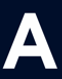 Bárbara de Oliveira Ribeiro
Curso Básico e Intermediário para Planilhas Eletrônicas